Rayleigh’s Criterion
How small or far can we see?
Resolving Objects
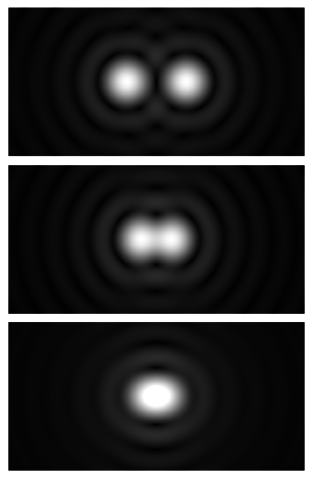 Our ability to distinguish objects depends on two variables:
Diameter of optical hole (aural too probably)
Wavelength of the viewing medium (light, sound, X-rays etc)

Diffraction due to the hole causes the image to blur.
Diffraction Patterns
Limit of being able to distinguish between the two sources.
This is a problem
To be able to distinguish two sources at a small angular distance we need to either:

Increase the diameter of the optical hole (make our telescope or camera aperture bigger)
OR
Reduce the wavelength of the light that we use.

Neither is always possible….
Radio Telescopes
The wavelength of radio waves is huge, so we need big dishes – or spread lots of dishes over a large area:
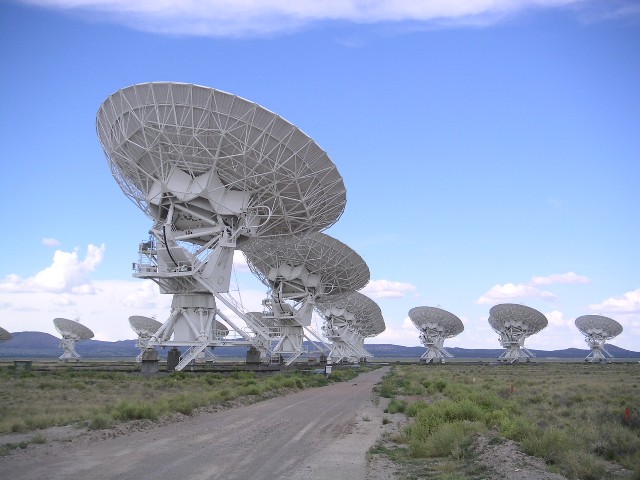 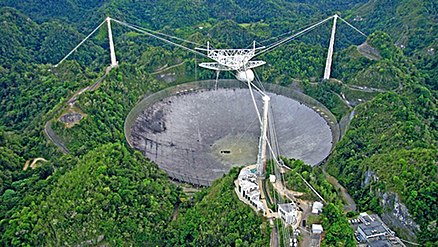 Arecibo – Puerto Rico
The Very Large Array – USA
Electron microscopes
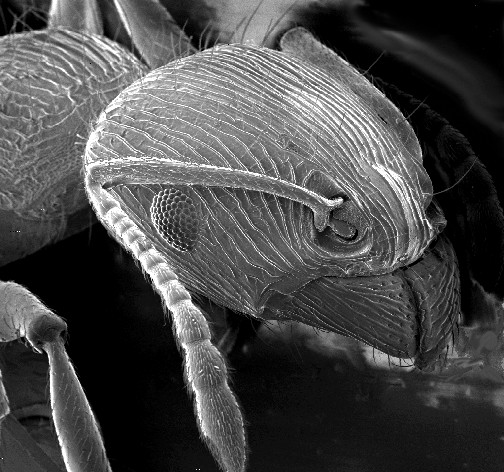 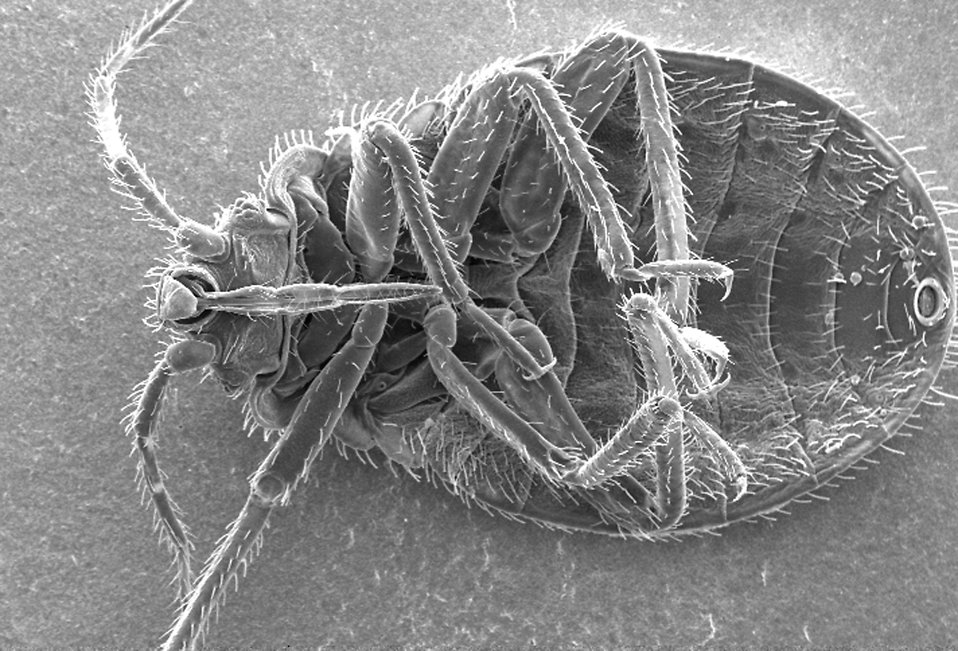 Ooooh – pretty
Reflection from high n to low n:
 
180° phase change

Reflection from low n to high n (TIR):

No phase change
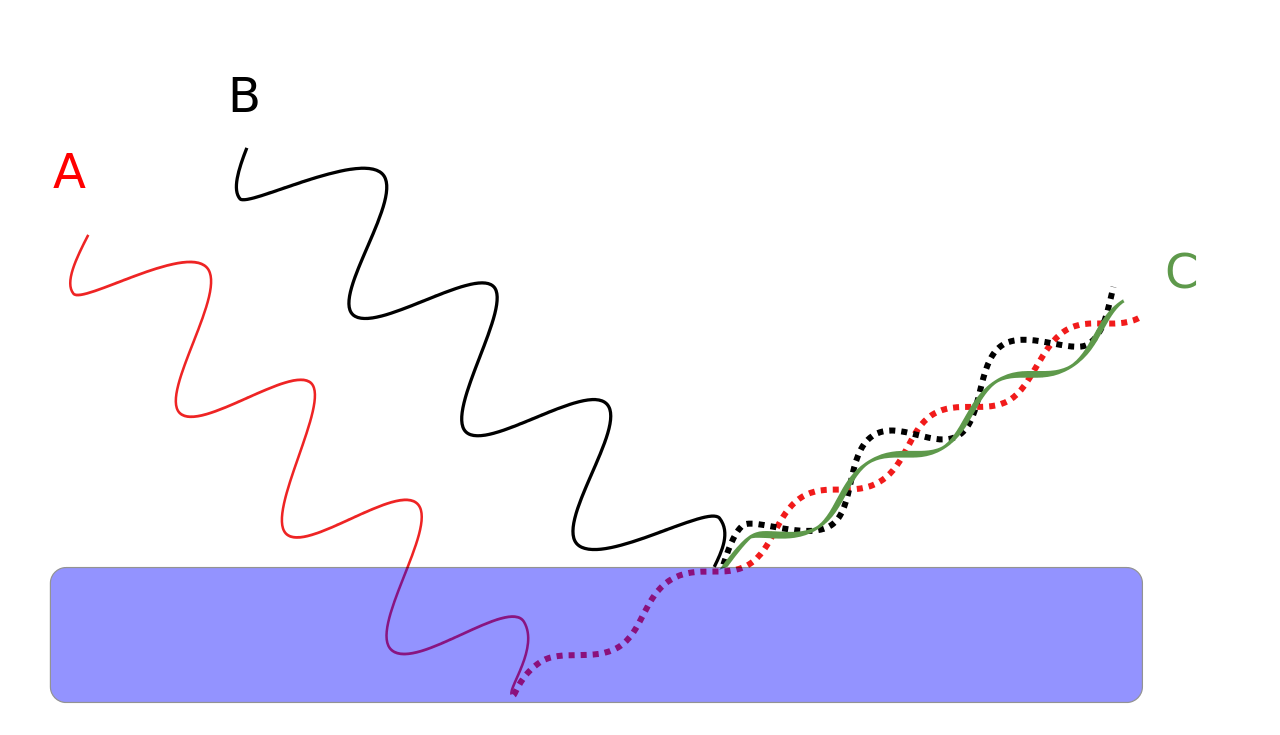 Constructive
Destructive
That extra $$$ on your specs….
If the mean wavelength of light is roughly 550 nm and the refractive index of the coating is 1.23, what is the mean thickness of the coating?